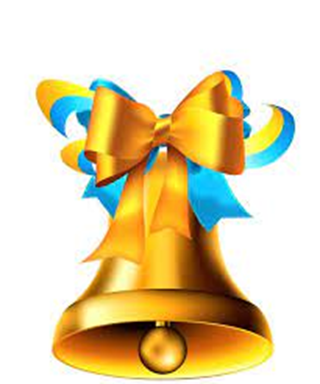 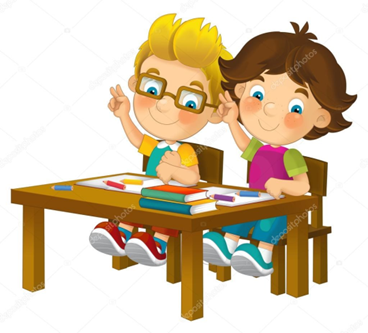 Математика
Сядьте зручно, посміхніться,
І на мене подивіться.
Зробимо в науку крок,
Починаємо урок!
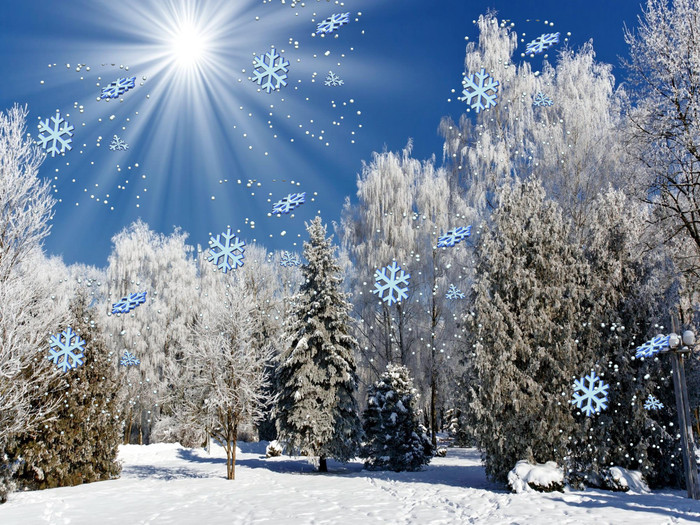 Тема уроку.
Додаємо і віднімаємо числа
частинами.
На уроці я буду…
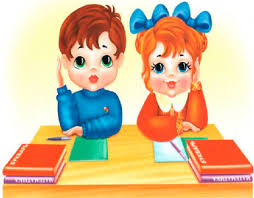 кмітливим
уважним
старанним
наполегливим
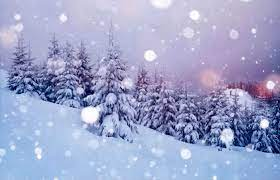 Усний рахунок
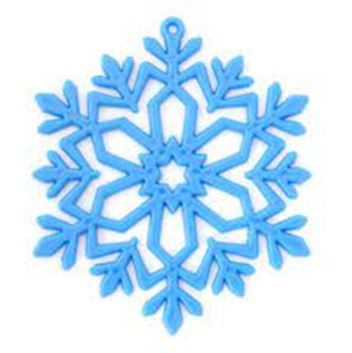 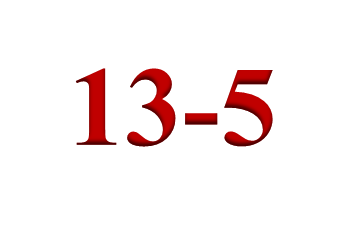 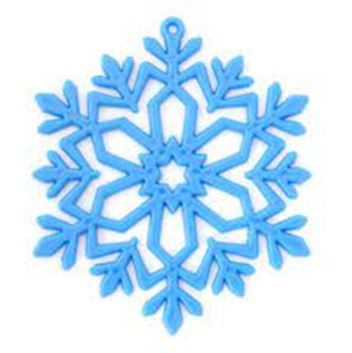 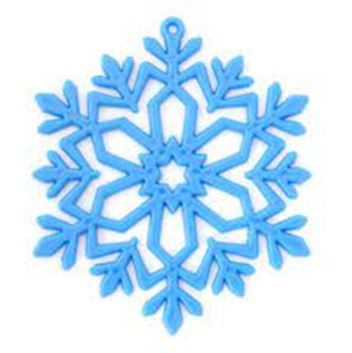 18-9
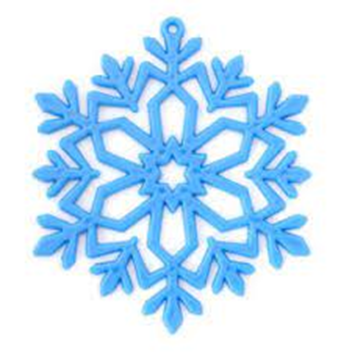 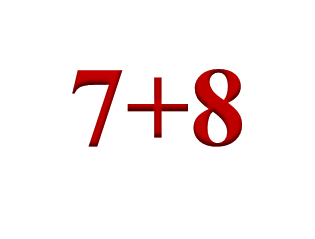 21-6
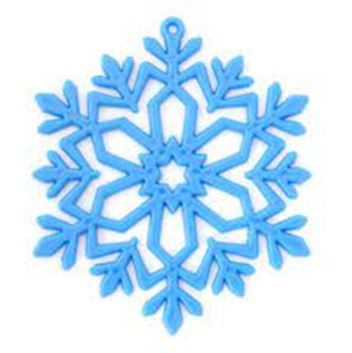 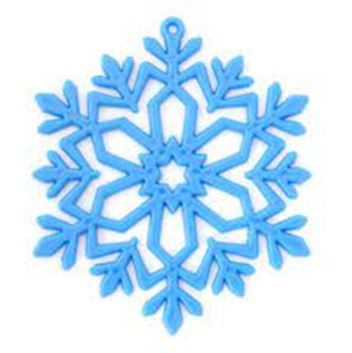 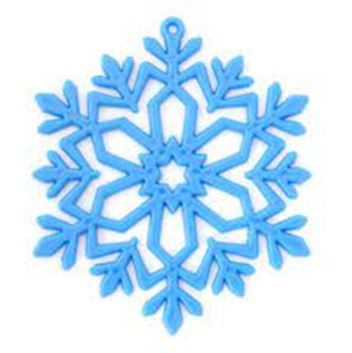 90-2
50-4
32+8
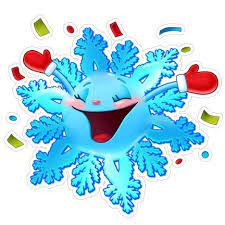 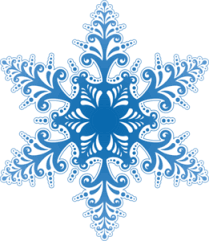 Гра «Метелиця»

90-7 =83        20- 2=18
84+6 =90       50- 7=43
33+7 =40      68+ 2 =70
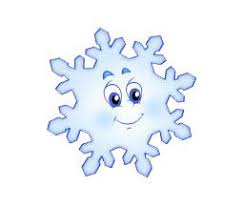 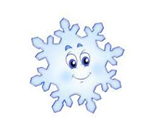 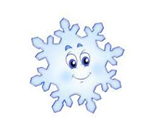 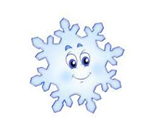 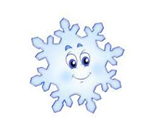 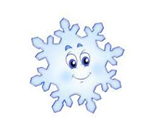 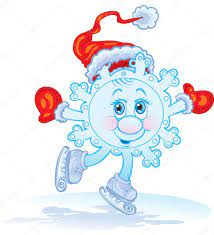 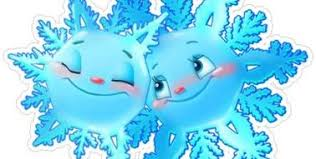 Гра 
«Зайчики гріються»
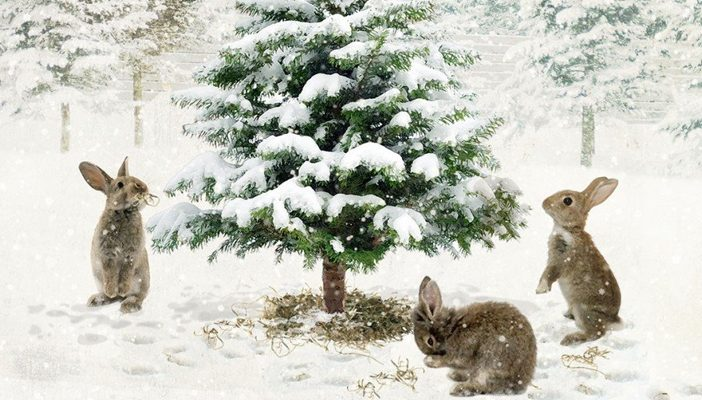 55+16=              47+25=
           
42-18=               58-29=
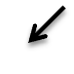 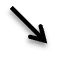 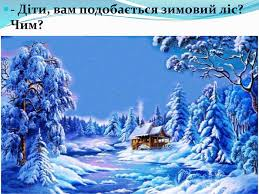 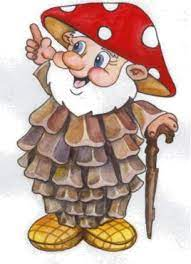 Замініть число сумою розрядних доданків
26=20+6
32=30+2
74=70+4
47=40+7
99=90+9
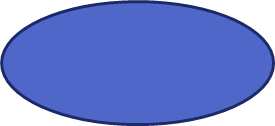 63+18=
    10+8
55-36=
    30+6
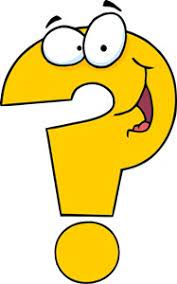 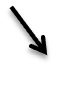 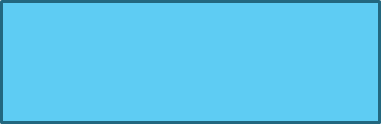 Задача


Потім прилетіло ще 5 сойок. Скільки птахів стало на дереві?
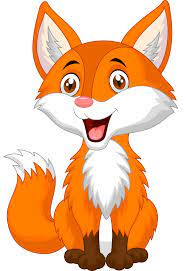 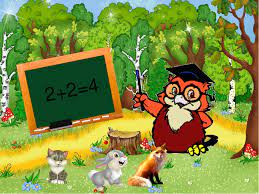 Гостинці для друзів

35+6                     51-6

88+3     70-4
 
92-6
69+2                      54+6
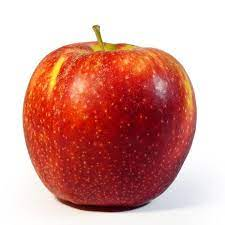 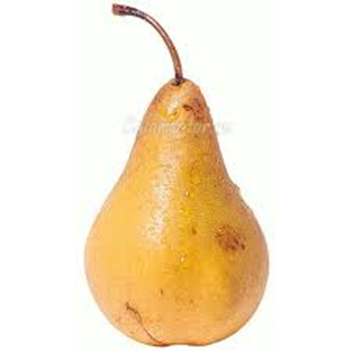 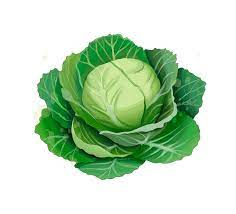 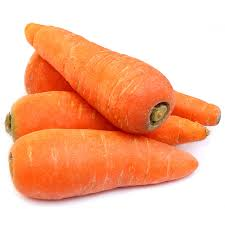 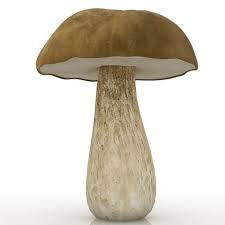 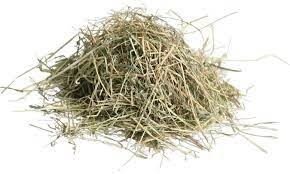 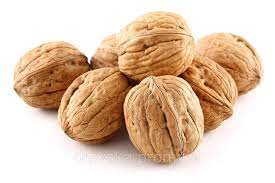 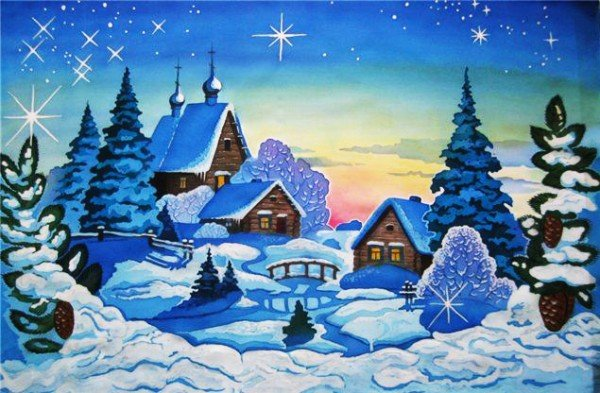 САМОСТІЙНО!!!!!
Завдання 56 стор.16-
друкований зошит
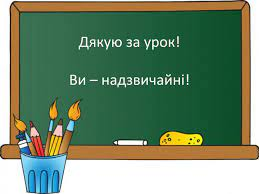